Цикл жизни IT-специалиста 
в современной компании. 
IT и HR: взаимодействие
О чём мы?!
Что мотивирует?

 Как и сколько можно использовать эту мотивацию?

 Дружба HR и IT. Выгодные стороны этой дружбы. 

 Правильный подбор. Эффективная работа.

 Сопровождение по вопросам документооборота.
Что  мотивирует?
Удовлетворение потребностей в 
профессиональной самореализации
Внутренняя мотивация
Ориентация на творческий характер 
труда, общественную значимость, 
Определённую независимость
Ориентация на экономическое 
Вознаграждение в различных формах
Инструментальная 
экономическая 
мотивация
Удовлетворение материальных 
потребностей
Комфорт рабочего места
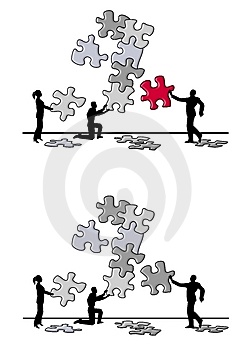 Как и сколько можно использовать эту мотивацию?
Рыночный уровень заработной платы. 
Обеспечение ЧЁТКОЙ связи оплаты труда с результатами работы, 
уровнем сложности труда и квалификации
Формирование 
интереса к 
выполнению
сложных задач
Поощрение 
профессионального 
роста
Обогащение 
содержания труда, 
делегирование 
полномочий
Привлечение к 
принятию решений, 
постановке целей
Комфортное рабочее
место
Прозрачная система
управления, 
премирования
Правовое 
оформление трудовых
отношений
Решение бытовых 
проблем компанией
Комфорт и безопасность.
Дружба HR и IT. Выгодные стороны этой дружбы..
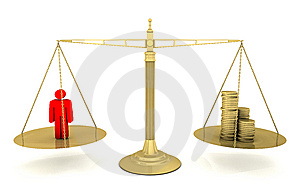 Помочь разобраться в средних з.п. на рынке  и оценить кадровый план на год


Проработать вместе с вами компетенции и организовать подбор сотрудников и помочь их оценить

 
Разработать эффективные инструменты удержания и мотивации сотрудников

 
Подготовить людей к внедрению новой информационной системы


 Организовать и провести обучение


 Примирить с огромным количеством документов и  уволить .
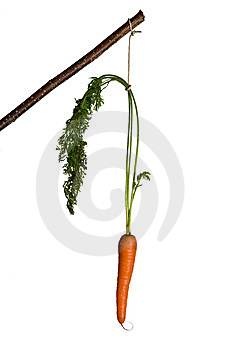 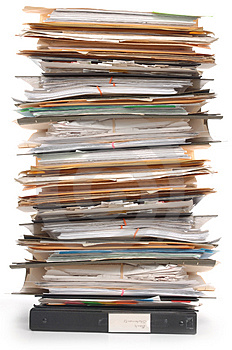 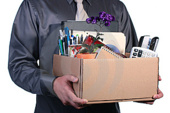 Правильный подбор. Эффективная работа.
Никаких секретов нет! 

Потратьте время, чтобы заполнить заявку
Потратьте время, чтобы проговорить вакансию вместе
По первым резюме давайте расширенную обратную связь
4. Лучше всего видеть кандидатов уже на первом собеседовании
5. Давайте обратную связь после собеседования
6. Это Вы принимаете решение о найме
Сопровождение по вопросам документооборота.
Приём на работу
Перевод сотрудника, изменение оклада
Отпуска, больничные
Увольнение